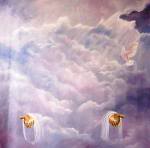 El Nuevo Pacto

Jer 31:31-34; Heb 8:10-12
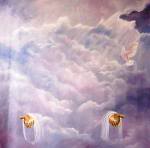 La esencia (ADN) del Pacto 
Jer 31:31-34; Heb 8:10-12
“Escribiré mi ley en sus corazones”
Santificación
2.  “Seré su Dios y ellos serán mi pueblo”
Reconciliación
3.  “Todos me conocerán; no habrá que enseñar acerca de mí”
Revelación /Misión
4.  “Perdonaré sus pecados”
Justificación
¡Es el Evangelio!
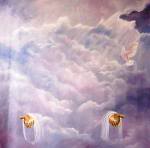 La esencia (ADN) del Pacto 
Jer 31:31-34; Heb 8:10-12
“Escribiré mi ley en sus corazones”
Santificación
2.  “Seré su Dios y ellos serán mi pueblo”
Reconciliación
3.  “Todos me conocerán; no habrá que enseñar acerca de mí”
Revelación /Misión
4.  “Perdonaré sus pecados”
Justificación
Los herederos de las promesas de Dios se caracterizan por obedecer su voluntad
“New Covenant”  –  “Everlasting Covenant”  –  “Everlasting Gospel
Jer 31:33-34; Heb 8:10-12; 13:20; Rev 14:6 (NJKV)
Promise 1: “I will put My laws in their mind and write them on their hearts.”
Promise 2: “I will be their God, and they shall be My people.”
Promise 3: “None of them shall teach his neighbor…saying, ‘Know the Lord,’ for all shall know Me.”
Promise 4: “I will be merciful to their unrighteousness, and their sins…I will remember no more.”
Isaiah 51-55
“He was …led as a lamb to the slaughter…wounded for our transgressions…bruised for our iniquities; the chastisement for our peace was upon Him, and by His stripes we are healed” (Isa 53:4-7).
“…my word [the four NC promises] that goes out from my mouth…will not return to me empty, but will accomplish what I desire and achieve the purpose for which I sent it.” (Isa 55:11)
“My righteousness… My salvation” 
(Isa 51:5-6)
“Good news [gospel]…
[of] salvation” 
(Isa 51:5-6; 52:7)
“Covenant of peace”   “Everlasting covenant ” 
(Isa 54:10; 55:6)
Promise 3: “You shall call a nation you do not know, and nations…shall run to you, because of the LORD your God, for He has glorified you” (Isa 55:5).
Promise 1: “Listen to Me, you…in whose heart is my law ” (Isa 51:7)
Isaiah 53
Jesus
Promise 4: “Let the wicked forsake his way…Let him return to the LORD…for He will abundantly pardon ” (Isa 55:7).
Promise 2: “I am the Lord your God…You are My people” (Isa 51:15-16)
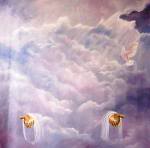 ¿Y el Sinaí?
RVA Heb. 8:7-9  7 Porque si el primer pacto hubiera sido sin defecto [y ciertamente no lo era como se esperaría de una persona, condición de 2ª clase], no se habría procurado lugar para un segundo.  8 Porque reprendiéndoles [culpándolos] dice: "He aquí vienen días," dice el Señor, "en que concluiré [consumaré] con la casa de Israel y con la casa de Judá un nuevo [renovado] pacto;  9 no como el pacto que hice con sus padres en el día en que los tomé de la mano para sacarlos de la tierra de Egipto. Porque ellos no permanecieron [fielmente] en mi pacto, y yo dejé de preocuparme por ellos," dice el Señor.